User Needs and Requirements
Lightning Talk 3:
sdmay25-24
Project Overview
Background:
The INSPIRE Survey gauges the research experience of undergraduates in STEM.
It is a survey visualization tool in the form of a web application.
Problem Statement:
The goal of this project is to redesign, upgrade, and test the previous web application for visualizing survey data from STEM undergraduates.
Our Solution:
Automate the visualization process through the previous web application to streamline the data from the survey results.
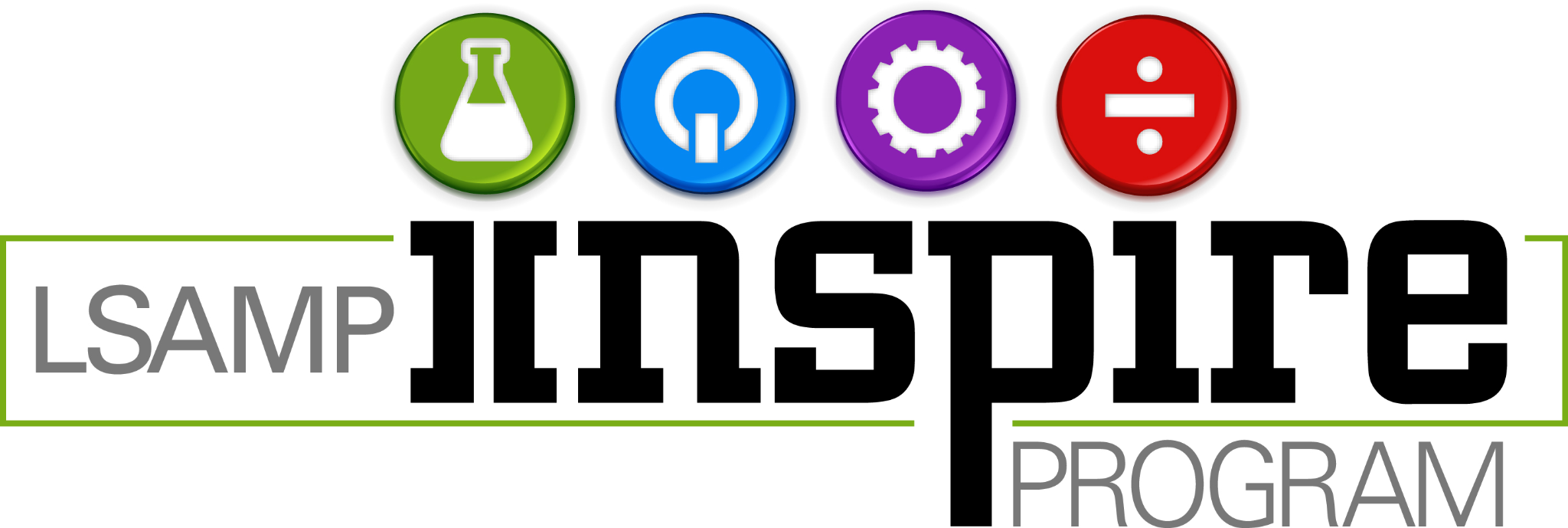 User Role Overview
INSIGHT Admin
Tier 1
Our project features 4 distinct user roles:

INSIGHT Admin

Researchers

INSIGHT Staff

Participants
Researchers
INSIGHT Staff
Tier 2
Participants
Tier 3
Note: Privileges increase as tiers go up
User Role Description: INSIGHT Admin
INSIGHT Admin (Tier 1):
Create, edit, remove surveys
Add, remove, edit all other user roles (Researchers, INSIGHT Staff, Participants)
Invite new users (all tiers)
Allow access to data download
View survey results and visualizations
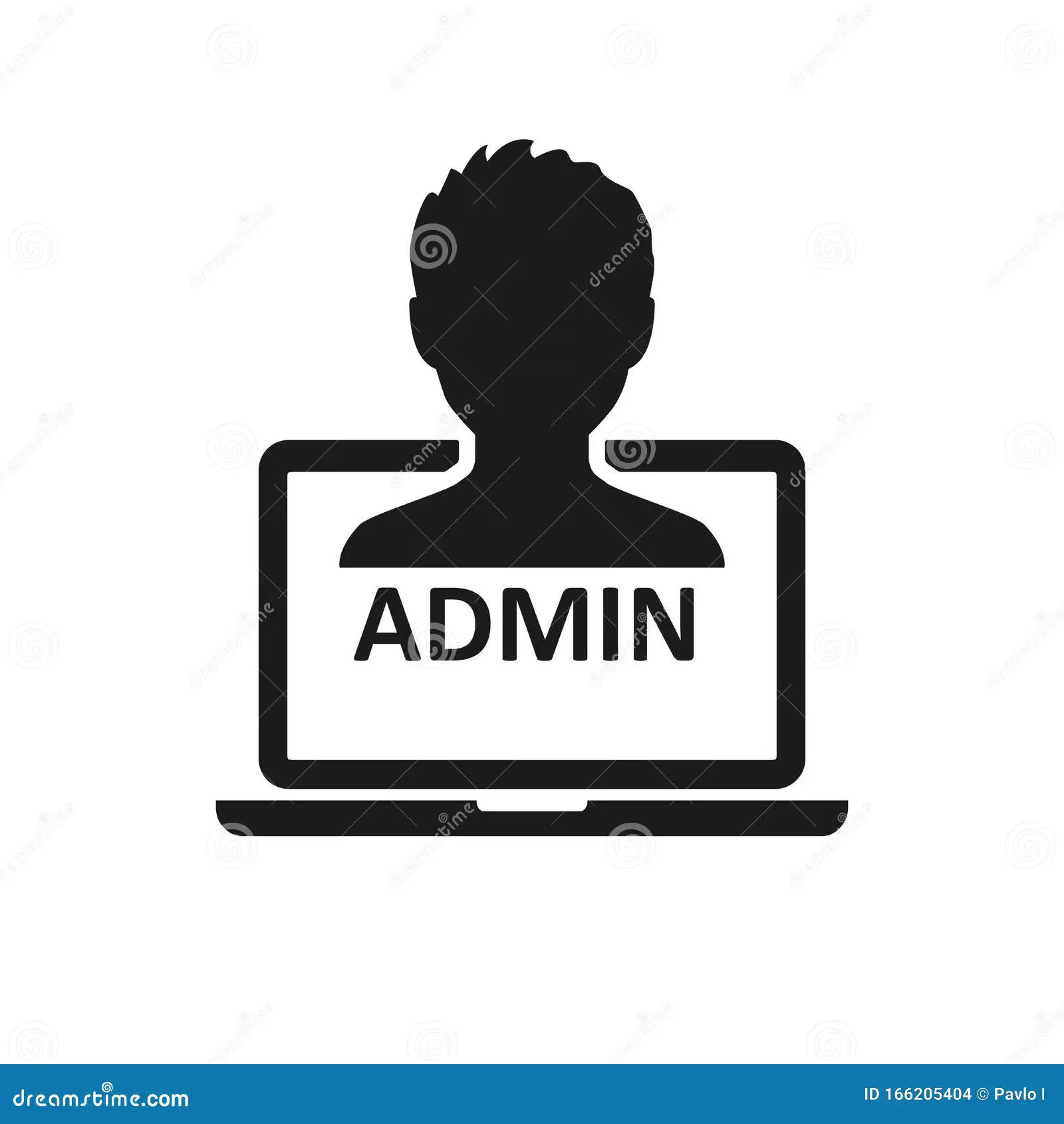 User Role Overview: Researcher (Tier 2)
Researcher (Tier 2a):
Export data to CSV file
Sort user data based on demographic
Search user results based on user email
View holistic survey results and visualizations
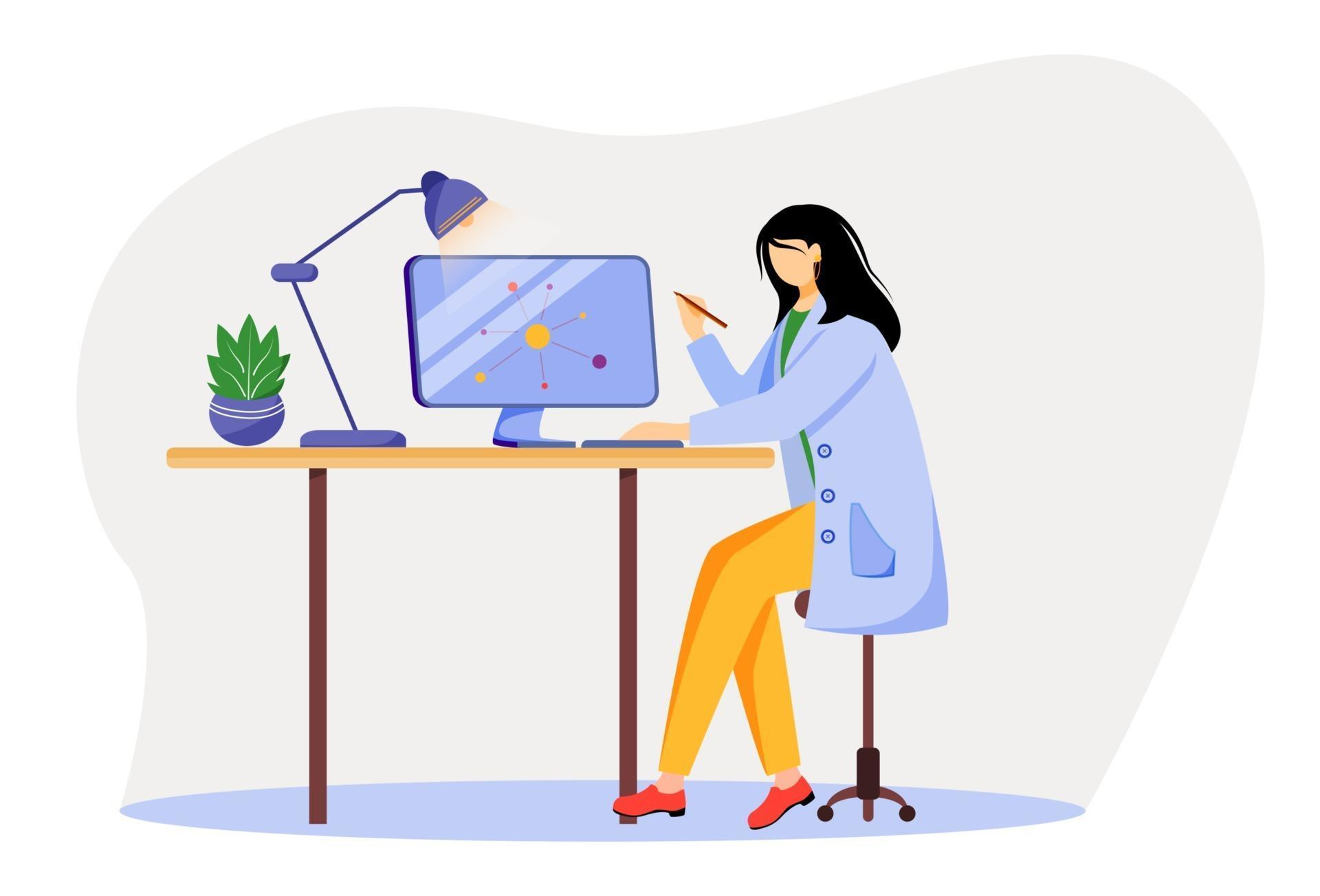 User Role Overview: INSIGHT Staff (Tier 2)
INSIGHT Staff (Tier 2b):
Create, edit, delete surveys
Assign surveys to 
Store/view survey results
Share data
Download data
View survey results and visualizations
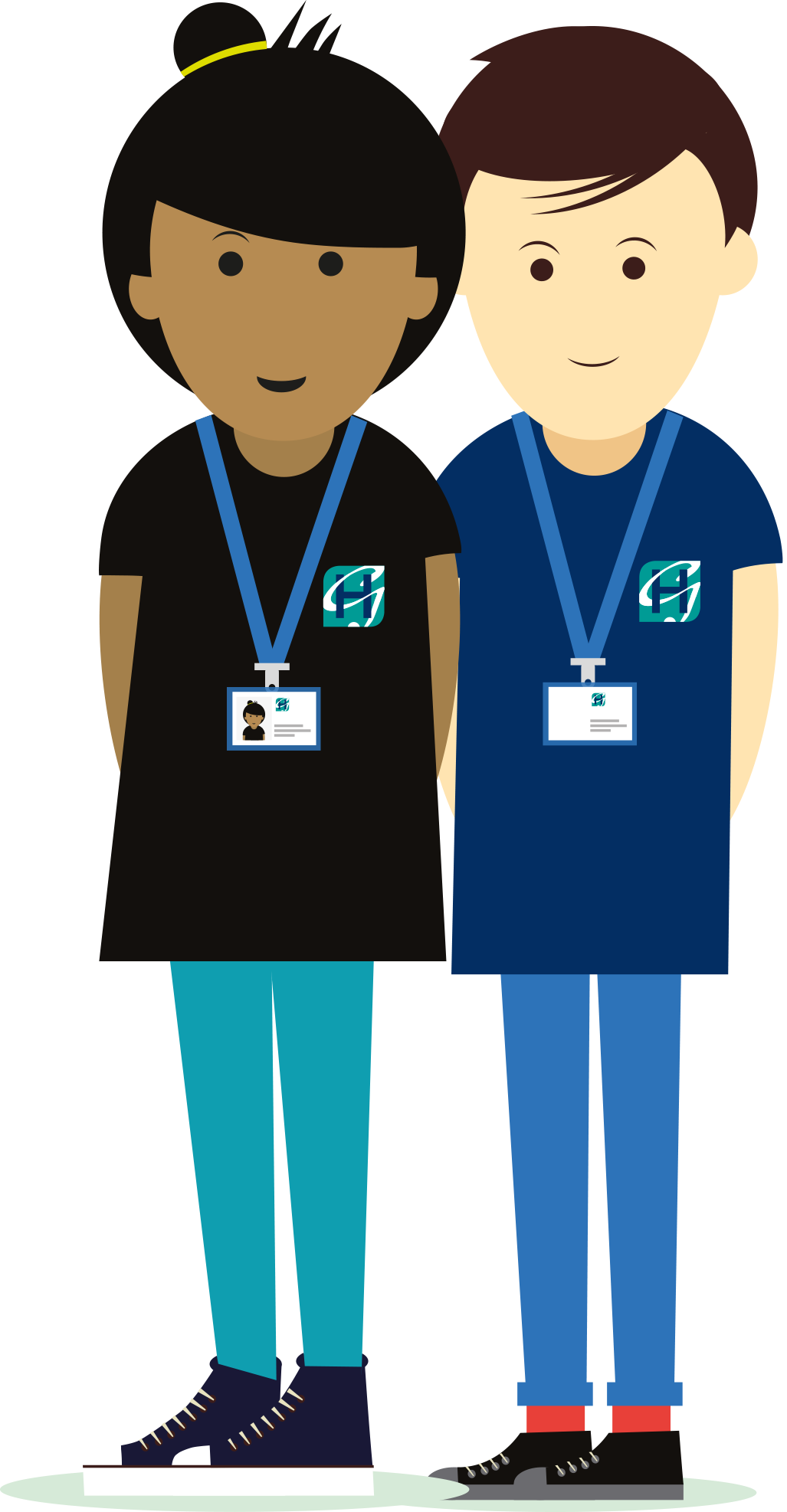 User Role Overview: Participants (Tier 3)
Participants (Tier 3):
Sign In/Out
Take assigned surveys
View personal survey results
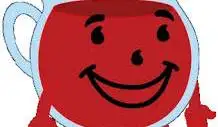 Requirements
Tier 1:
Access to all users and participants.
Ability to set and enforce survey creation standards.
Overview of all surveys and their status.
Tier 2:
Ability to view and analyze survey metrics.
Ensure participant anonymity in all data collected.
Access to customizable reports for research purposes.
Tier 3:
Simple registration and login process.
Easy access to surveys with a web-friendly interface.
Engaging surveys that are easy to understand yet thought-provoking.
Engineering Standards
ISO/IEC 25010: Software quality model that defines characteristics like usability, reliability, and performance.
ISO/IEC 27001: Information security management standards to protect user data and ensure confidentiality
ISO/IEC 9126: Software product quality standards, ensuring the app meets functional and non-functional requirements.
IEEE 730: Standards for software quality assurance processes.
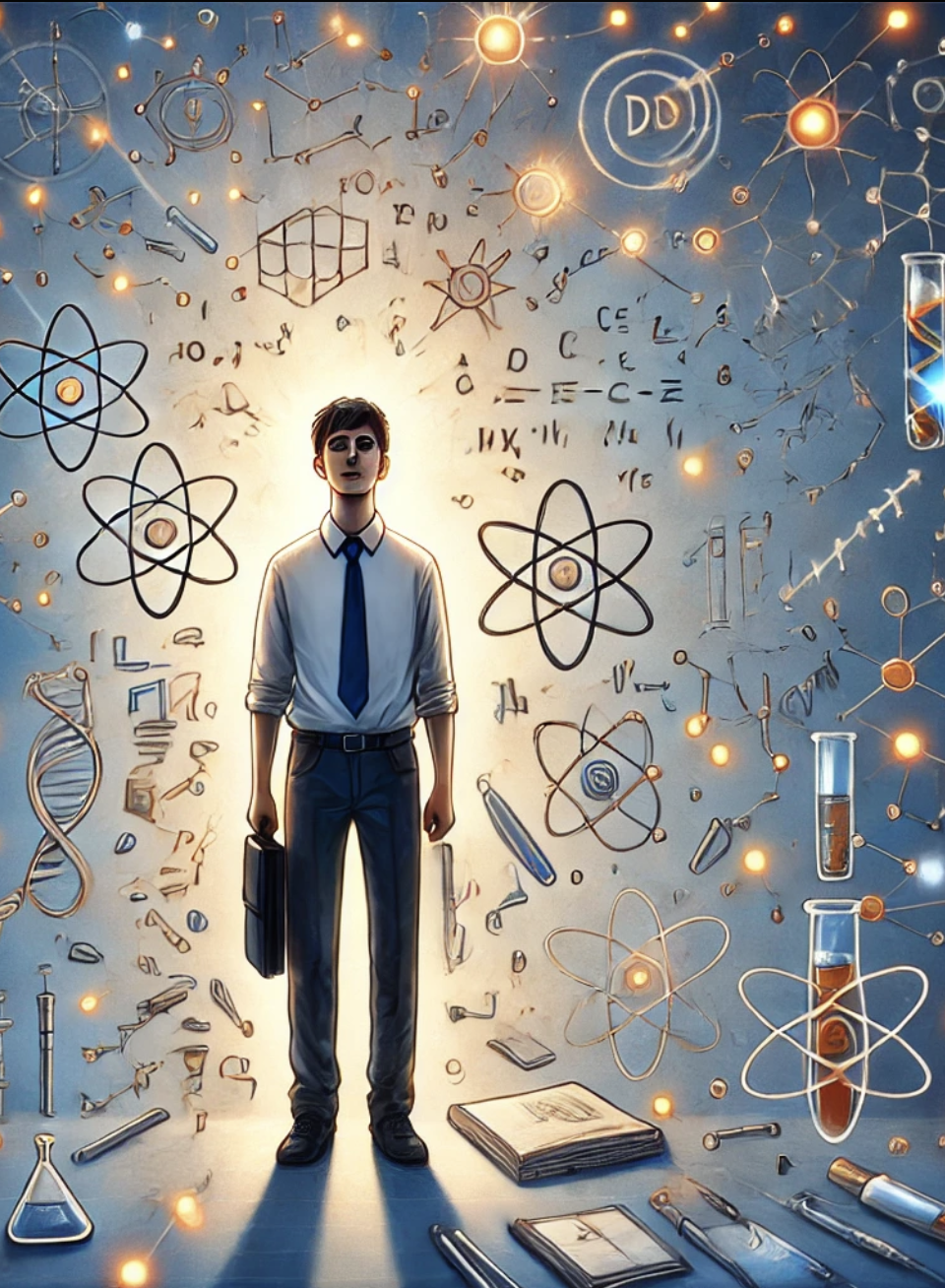